How to Look Disabled Enough: An Exploration of Disability and Stigma
Kenny Ray DaltonAccessibility Studies Program
Goals of Research
Gain Understanding
Find Commonalities
Promote Needs
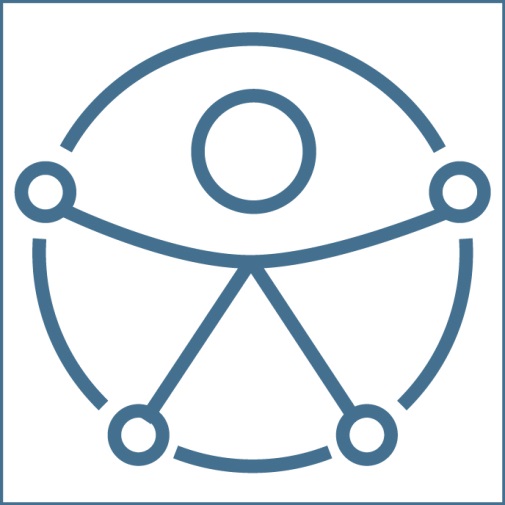 Why?
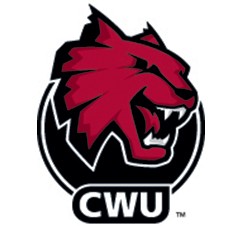 What Is Invisible Disability?
Chronic Illness
Psychiatric Illness
Neurological Disorders
Neurodivergencies/Learning Disabilties
Sensorimotor Conditions
Methods
IRB Approval Received
Qualitative Interviews
Three participants
Alumni, Students
In Person, Teleconference
All had multiple conditions
Conditions Represented
Dyslexia
Endometriosis
Irritable Bowel Syndrome (IBS)
Borderline Personality Disorder (BPD)
Post Traumatic Stress Disorder (PTSD)
Periodic Psychosis
Commonality #1
Diagnosis Process:
Long and difficult
Misdiagnosis
Healthcare System:
Required self-advocacy
Little personal support
Commonality #2
Accommodations Needed:
Time
Flexibility
Backlash Received:
Dismissal by Peers
Retaliation
Commonality #3
Disclosure:
Hesitation
Language Used
Power:
Professors/Employers
Coworkers/Peers
Commonality #4
Confirmation of Smart’s Hierarchy of Stigma
Villainization:
“Scary” Disorders
Misunderstanding of mental illness
Stigma:
Medication
What Can We Do?
Avoid assumptions
Advocate against stereotypes
Listen to needs of PWDs
References
Davis, N. A. (2005). Invisible Disability. Ethics, 116(1), 153–213. 

Wehring, H. J., Carpenter, W. T. (2011). Violence and Schizophrenia. Schizophrenia Bulletin, 37(5), 877-878.

Smart, Julie (2016). Disability, Society, and the Individual, Third Edition. PRO-ED Publishing, Inc.